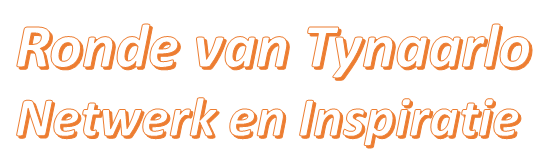 Het geld ligt op de straat
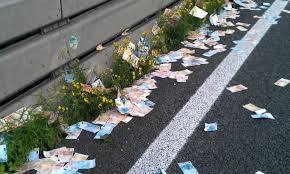 workshop voor fondswerving in de non-profit sector
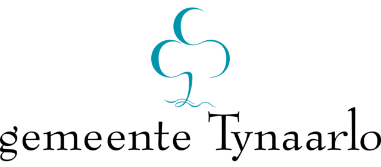 Het geld ligt op straat.
workshop voor fondswerving in de non-profit sector
Samenstellers: cultuurcoaches gemeente Tynaarlo
Voor informatie en vragen mail cultuurkeet@tynaarlo.nl
Maar je moet er wel iets voor doen!
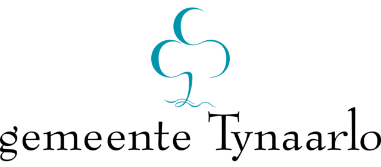 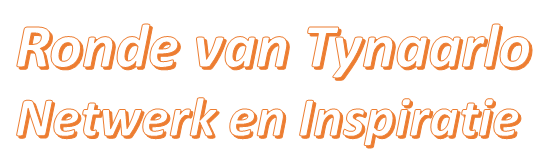 Bezint eer ge begint!
Maar als je dan toch besluit om van jouw idee een project te maken, doe het dan in ieder geval goed, dat wil zeggen doordacht en goed voorbereid.
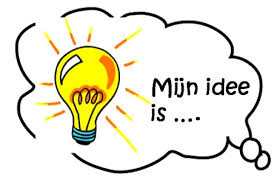 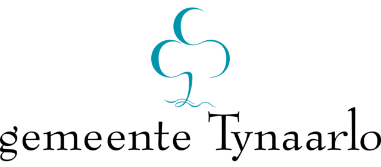 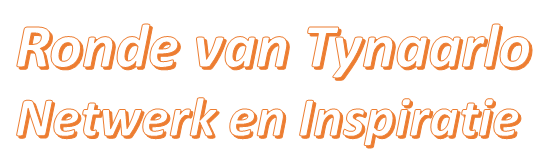 De zes stappen in Fondswerving
Het idee
Draagvlak creëren en communiceren
Het projectplan
Wat is een fonds en welk fonds is er beschikbaar voor jouw idee?
Documenteren en afhechten
Van projectfase naar exploitatiefase

TIPS
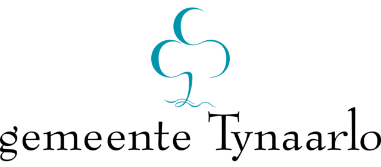 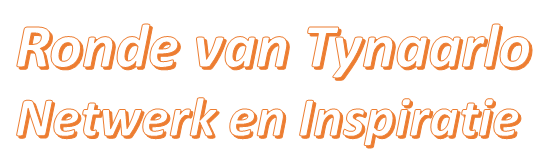 1. Het idee
Gewoonlijk ontstaan ideeën omdat je iets wilt verbeteren of een probleem wilt oplossen. 
Een idee geeft richting en inspireert. 
Een idee kan leiden tot andere mening, een gedragsverandering, een nieuw of aangepast product of een andere werkwijze.
Het idee is de bron van alle acties.
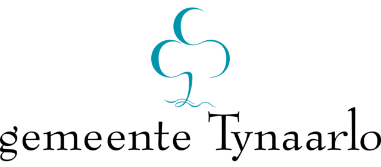 Het idee
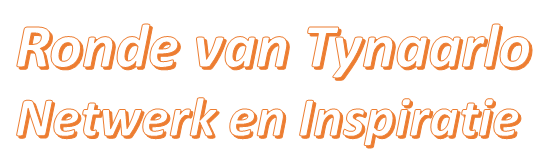 Het idee is de bron
In deze workshop is het idee de basis van ons handelen. 
We gaan het idee eens goed onder de loep nemen.

We kunnen een aantal aspecten onderscheiden
Het idee zelf (vertel een verhaal)
In welke context (omgeving) staat mijn idee? 
Welke aspecten zijn verbonden aan mijn idee?
Van idee naar concept
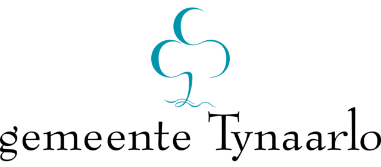 Het idee
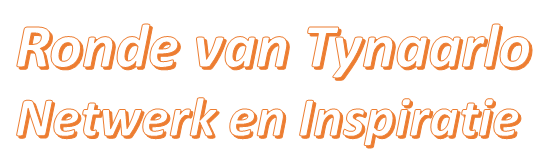 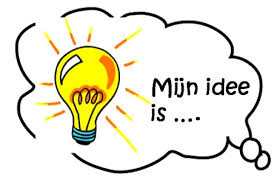 Van idee naar concept
Bij fondswerving gaat het om de financiering van het idee. 
Het is dus belangrijk om het idee concreet te maken. 

TIPS
Dit proces kost tijd!
Dus neem de tijd en slaap er nog eens een nachtje over.
Deel jouw idee met anderen.
Vertel een verhaal.
Doe meer dan verwacht!
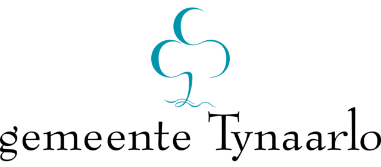 Het idee
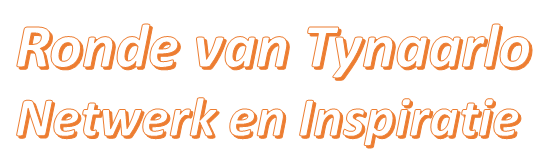 Voorbeeld van een leuk idee!
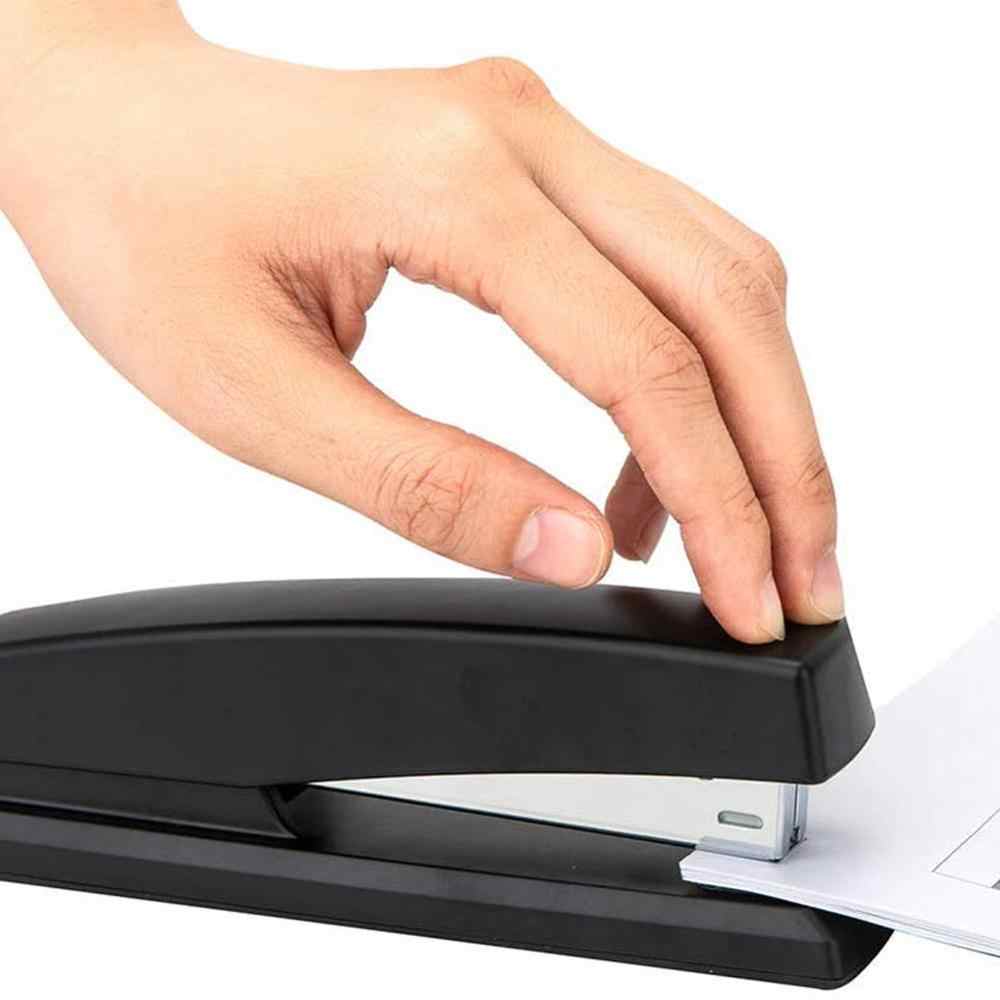 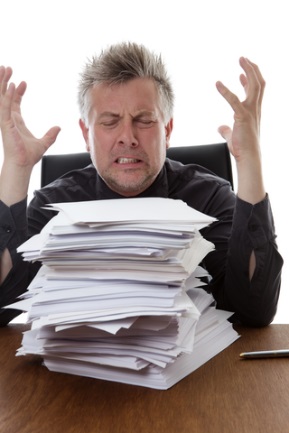 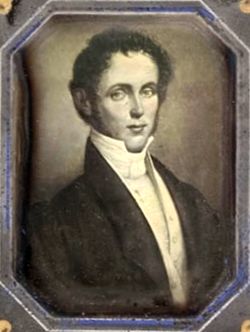 Op 30 september 1841 patenteerde Sam Slocum een soort schietapparaat, waarmee naalden in het papier werden geschoten die het papier bij elkaar hielden. Deze machine zou de basis worden van de moderne nietmachine.
Goed idee? Een nietmachine is een buitengewoon handig stukje gereedschap, een werelduitvinding!
Situatie: Losse stapels papier zorgen voor chaos. 
Het idee: Je kunt een stapel papier bij elkaar houden door bijvoorbeeld metaaldraadje.
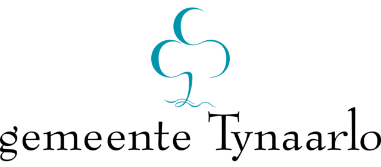 Het idee
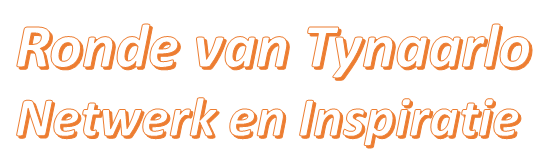 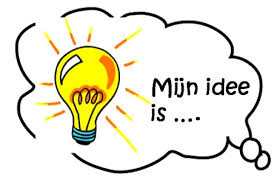 Opdracht: Zet jouw idee zo concreet en krachtig mogelijk op papier.
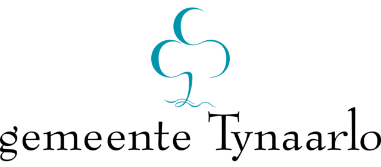 Het idee
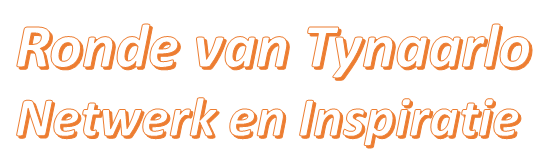 Opdracht: Zet jouw idee zo concreet en krachtig mogelijk op papier.
Van idee naar concept 
Om van een goed idee een daadwerkelijk concept te maken, verbind je verschillende invalshoeken en kwaliteiten met elkaar. Deze onderdelen samen zorgen voor een stel samenhangende elementen met een duidelijk doel; het concept. Zorg ervoor dat je een duidelijk beeld hebt van al deze onderdelen, want een idee alleen is natuurlijk niet genoeg!
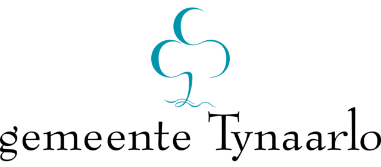 Het idee
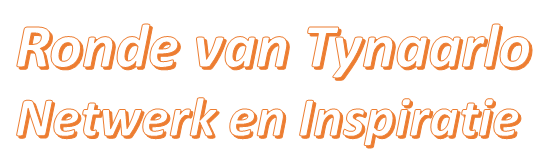 In welke context (omgeving) 
staat mijn idee?
Ideeën staan zelden op zich zelf, ze worden geopperd in een bepaalde context.
Wordt het idee geopperd in een culturele club, een voetbalclub of  een assemblagebedrijf voor vrachtauto’s? 
Het is belangrijk om de context helder te hebben. 
Zodat je bij het maken van een projectplan duidelijk kunt maken in welke context jouw project zich afspeelt.
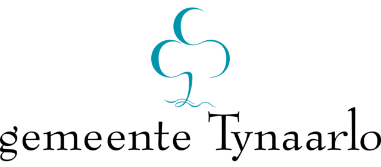 Het idee
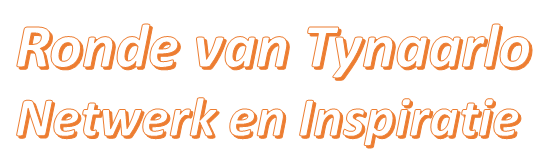 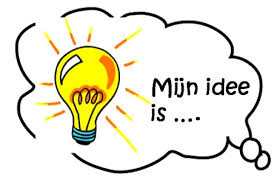 Opdracht: Geef de context 
aan jouw idee.
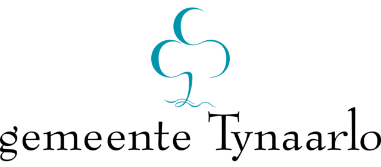 Het idee
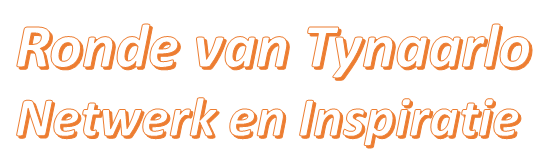 Opdracht: Geef de context aan jouw idee.
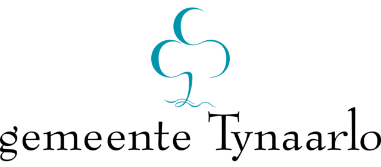 Het idee
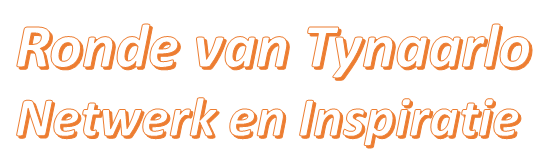 Welke aspecten zijn verbonden 
aan mijn idee?
Ideeën bevatten vaak meerdere dimensies of aspecten. 
Door jouw idee uit zijn originele context te halen en in een ander context te plaatsen veranderd de functie van het voorwerp. 
Door figuurlijk afstand te nemen en om je idee ‘heen te lopen’ zie je dat jouw idee er vanuit een ander gezichtspunt soms heel anders kan uitzien. 

Voorbeeld: Een beker gebruik je om uit te drinken. Maar waar kun je die beker nog meer voor gebruiken? Misschien komt de beker uitstekend van pas als tijdelijk poot onder de kledingkast!
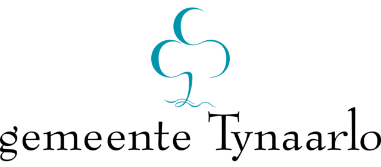 Het idee
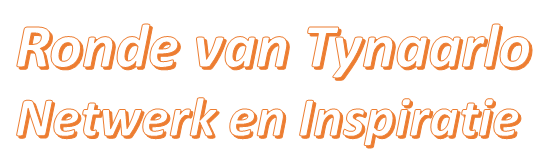 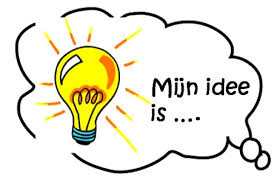 Opdracht: Geef de aspecten van jouw idee aan.
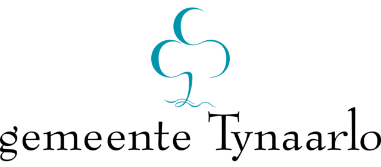 Het idee
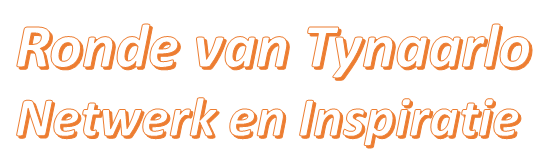 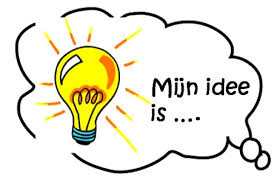 Opdracht: Geef de aspecten aan jouw idee aan.
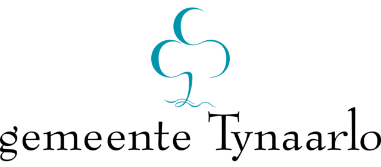 Het idee
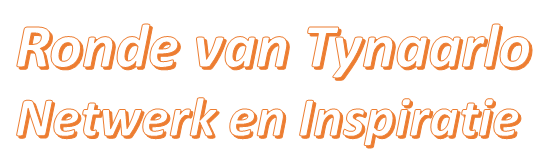 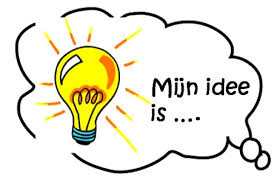 Opdracht: Schrijf naar aanleiding van de voorgaande opdrachten een conceptplan.

Opmerking: Het is een concept, er kan nog van alles aan veranderen!
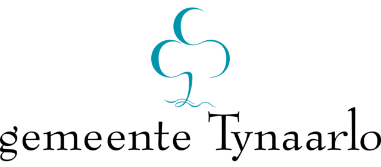 Het idee
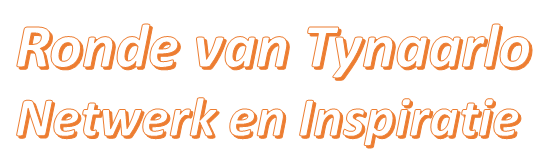 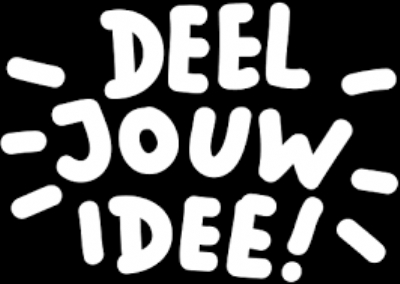 2. Draagvlak creëren 
en communiceren
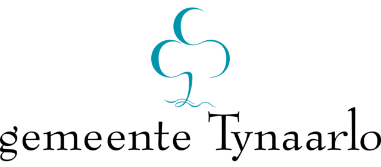 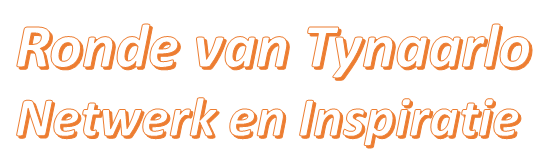 Fondswerving doe je nooit alleen
Samenwerken is een must.
Medestanders vinden die je idee steunen is een van de belangrijkste factoren voor succes. 
We noemen dat ook wel draagvlak creëren.
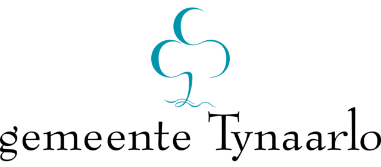 2.	Draagvlak
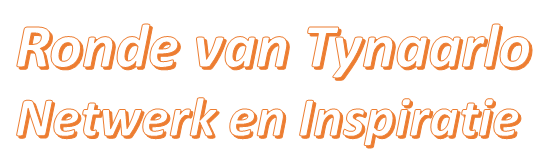 Draagvlak creëren
Betrek je achterban (collega’s, vrienden, experts, ervaringsdeskundigen, ambassadeurs, stakeholders, etc.) bij het project. 
Stel een (tijdelijk) team samen van mensen die een rol spelen om jouw idee uit te dragen en tot een (gezamenlijk) succesvol project te maken.
Communiceer goed, leg uit wat je wilt bereiken (jouw idee) en motiveer je team.
Sta open voor tips en kritiek. 
Maak goede en heldere afspraken met je team (Wie doet wat?)

TIP: Treed pas naar buiten met het project als er voldoende draagvlak is.



.
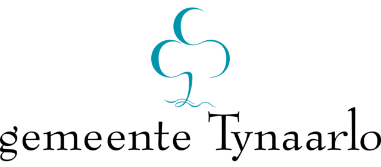 2.	Draagvlak
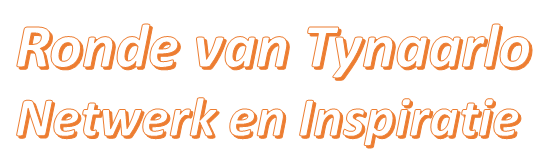 Vraag om input (intern)
Interview
Ideeën bus
Prijsvraag
Denktank 
Brainstorm 
Interview



.
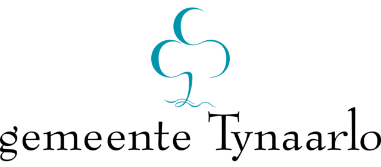 2.	Draagvlak
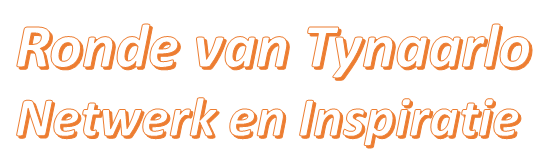 Opdracht: Herschrijf naar aanleiding van de voorgaande opdrachten het conceptplan.

Opmerking: (Te) algemeen geformuleerde doelen moeten in deze stap worden uitgewerkt in meer concrete doelen.
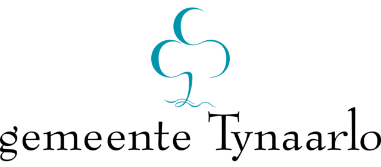 2.	Draagvlak
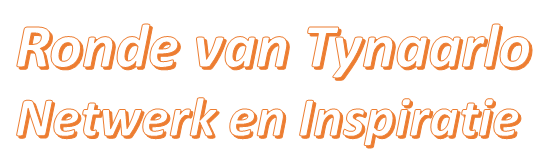 Informeren
Het doel van informeren is dat mensen na afloop iets WETEN.
Er zijn verschillende manieren om mensen te informeren en het project onder de aandacht te brengen. 
De keuze hangt af van de doelgroep, van de middelen en mogelijkheden.
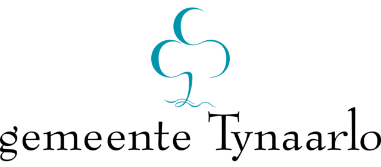 2.	Draagvlak
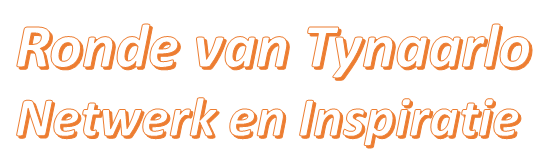 Opdracht: Noem 3 manieren om de gebruikers te informeren en geef aan waarom je hiervoor kiest?
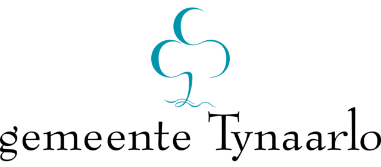 2.	Draagvlak
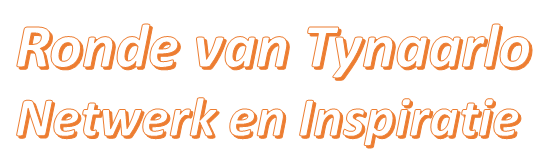 Informeren
Geef een presentatie, vertel over het project en ondersteun met beeldmateriaal.
Gedrukte communicatiemiddelen: Een folder, brochure of flyer, een infographic, poster of een ‘Give Away’ (klein presentje met logo erop).
Online communicatie: Website, social media, blog, vlog, video, infographic, E-mailing. 

TIP: Kies een huisstijl die past bij het project. 
De huisstijl komt terug in een logo, kleurgebruik, lettertype, soort foto’s en afbeeldingen, schrijfstijl. De huisstijl voer je door in alle communicatiemiddelen over het project.
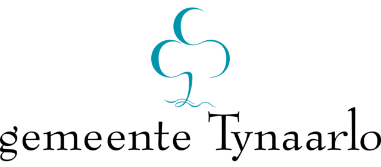 2.	Draagvlak
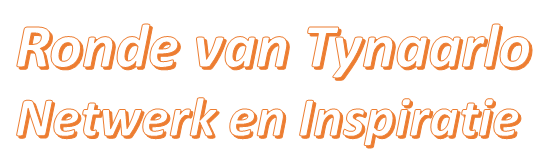 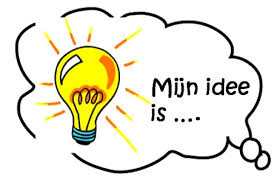 Opdracht: Bespreek je idee met de mensen (de gebruikers) waarvoor je het project realiseert.

Vraag: Wie zijn de gebruikers van jouw project?
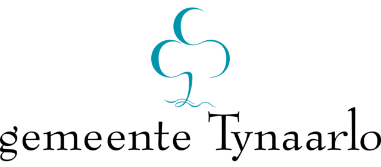 2.	Draagvlak
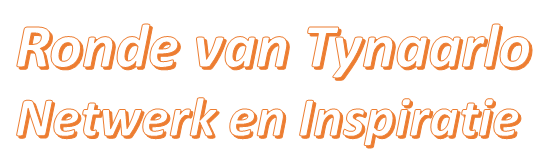 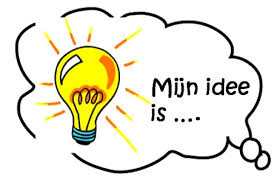 Opdracht: Bespreek je idee met de stakeholders (belanghebbenden).

Vraag: Wie zijn jouw stakeholders en welke relatie hebben ze met jouw project?
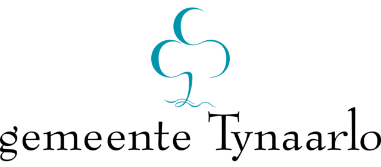 2.	Draagvlak
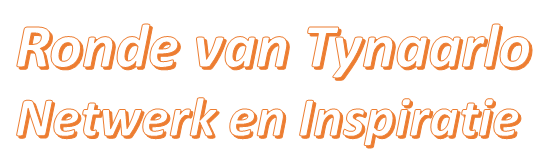 Opdracht: Herschrijf nogmaals naar aanleiding van de voorgaande opdrachten het conceptplan.

Opmerking: Wees kritisch en formuleer concrete, ambitieuze en haalbare doelen.
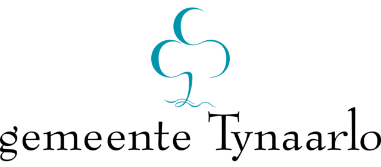 2.	Draagvlak
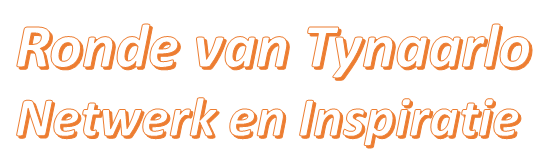 Verzamelen en archiveren
Leg alle informatie die je ondertussen hebt verzamelt naast elkaar.
Wees kritisch.
Behoud wat bruikbaar is
Archiveer wat je niet meer gebruikt
Gooi nog niks weg!
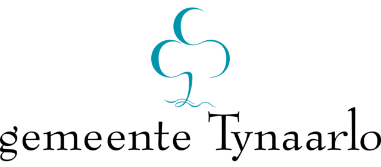 2.	Draagvlak
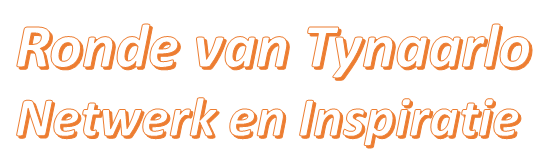 3. Het projectplan
Van uitgewerkt conceptplan naar een succesvol projectplan!

Hoe bouw je het op? 
Tips voor het schrijven
Welke bijlagen horen bij een goed projectplan
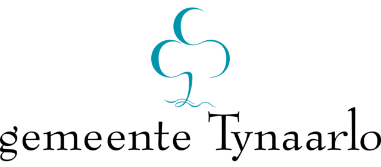 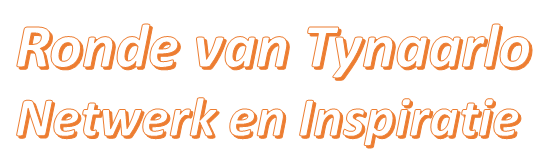 De fondsenwerving “de 5 W’s”.
Waarom ga je vragen?
Wat ga je vragen?
Waarvoor ga je vragen?
Aan wie ga je vragen?
Op welke manier ga je vragen?
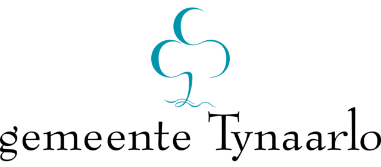 3.	Projectplan
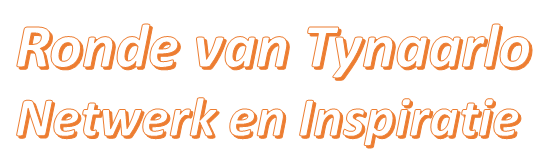 Tips bij het schrijven
Laat je inspireren door bv. boeken, internet, ervaringsdeskundige. 
Kies de weg die bij je past
Maak korte kopjes met korte en bondige teksten.
Wissel tekst af met plaatjes.
Schrijf je plan eerst helemaal uit.
Schrijf in de tegenwoordige tijd, dat is krachtiger.
Vervolgens kijk je wat er weg kan, streep alles weg wat niet functioneel is. 
Laat een ander je plan lezen onder het motto : spaar me niet en geef eerlijke feedback.
Laat een ander corrigeren op spaties, spellingsfouten, etc.
Zorg dat het geheel er netjes en verzorgd uit ziet.
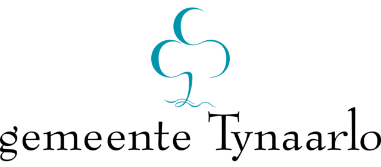 3.	Projectplan
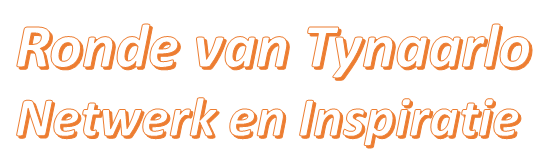 Inhoud van een projectplan
Naam en korte omschrijving van het project
Aanleiding
Doel en doelgroep
Organisatie en samenwerkingspartners
Plan van aanpak: wie doet wat en wanneer?
Middelen 
Een publiciteitsplan
Risico– en omgevingsanalyse
Eisen: wanneer is het project geslaagd? (Kwaliteitsbewaking)
Evaluatie
Begroting
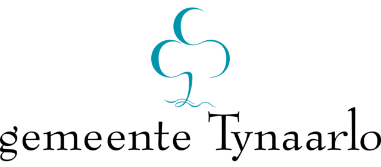 3.	Projectplan
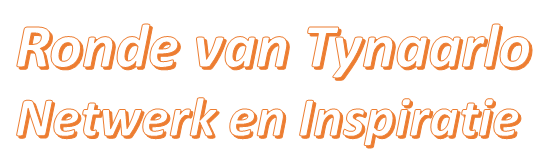 Aandachtspunten bij het schrijven van een projectplan:
Heb helder voor ogen voor wie je het schrijft!
Veronderstel geen voorkennis bij de lezer.
Laat altijd mensen meelezen, zowel op inhoudsniveau als op taalniveau.
Een goed basisplan kan vervolgens richting alle potentiële gevers worden ingezet.
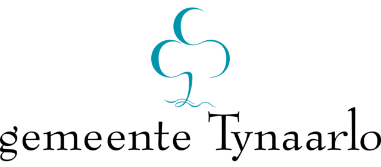 3.	Projectplan
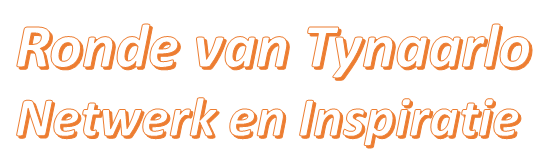 Financiën:
Zorg voor een realistische begroting en presenteer ook een dekkingsplan. 
Zorg voor een breed financieel draagvlak in het dekkingsplan; zet niet al je kaarten op één fonds! 
Tegelijkertijd moet je het ook niet teveel versnipperen!
Een eigen bijdrage (naar vermogen) wordt altijd op prijs gesteld. 
Maak indien nodig een onderscheid in ontwikkelings- en exploitatiekosten.
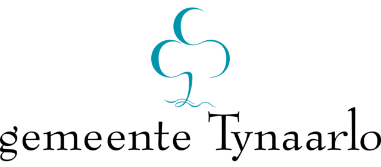 3.	Projectplan
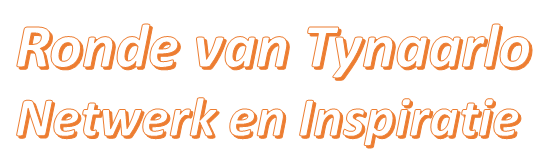 Bijlagen
(Recent) Uittreksel kamer van Koophandel
Jaarcijfers van afgelopen jaar en/of jaren (check dit vooraf)
Statuten vereniging of stichting
IBAN nummer
Een adres
Eventueel documentatie over producten die worden aangeschaft
Informatie over samenwerkingspartners

TIP: Zorg voor een rechtspersoon (stichting of vereniging) met een onafhankelijk bestuur. Sommige fondsen zoeken uit of bestuursleden niet direct of indirect betrokken zijn bij het project. De organisator van een evenement moet dus bij voorkeur geen zitting hebben in het bestuur.
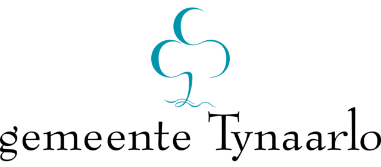 3.	Projectplan
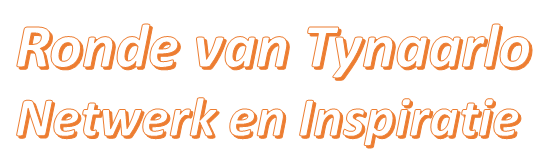 4. Wat is een fonds, hoe werken ze en welk fonds is er beschikbaar voor jouw idee?
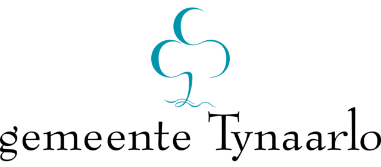 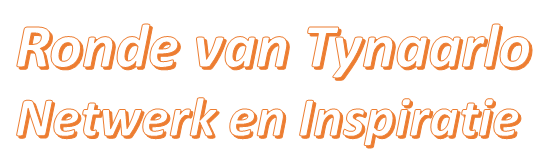 Soorten fondsen
Er zijn drie soorten fondsen te onderscheiden: vermogensfondsen, revolverende fondsen en wervende fondsen. 

Vermogensfondsen besteden het rendement en/of een extra deel van het vermogen aan projecten die aansluiten op de thema`s van het fonds. 

Revolverende fondsen stellen een lening (vaak laagrentend) beschikbaar voor doeleinden met een lange terugverdientijd. De lening wordt terugbetaald en het fonds kan het vrijgekomen bedrag opnieuw uitlenen.

Wervende fondsen benaderen zelf donateurs en verwezenlijken hun doelstellingen met behulp van de donaties.
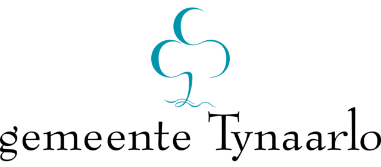 4.	Fondsen
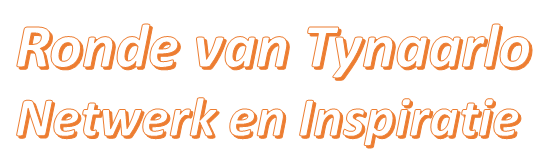 Vermogenfondsen
De Vereniging van Fondsen in Nederland (FIN) is een organisatie van particuliere vermogensfondsen - FIN Fondsenboek. 
Bij de FIN zijn circa 320 fondsen aangesloten met een geschat gezamenlijk vermogen van 50 tot 60 miljard euro (Elsevier, 2014). 
Naast de FIN-leden zijn er naar schatting nog zo’n 1.700 bij de Belastingdienst geregistreerde (kleinere) vermogensfondsen en een onbekend aantal niet-geregistreerde fondsen. 
In het FondsenBoek staan ruim 700 fondsen. 
In de ‘De Dikke Blauwe’, de Filanthropium Jaargids 2014-2015 wordt echter uitgegaan van ruim 2.000 vermogensfondsen en een aanmerkelijk hoger bedrag aan bestedingen.
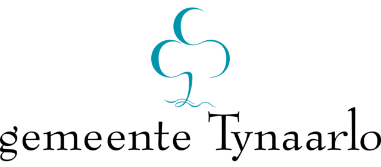 4.	Fondsen
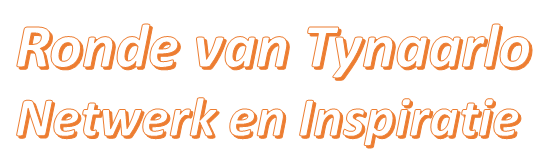 Welk fonds is er beschikbaar voor jouw idee?
Je kunt de fondsen digitaal opzoeken via:

Fondswervingonline.nl		(kosten circa  € 30, - per maand)
Stichting fondsenzoeken.nl	(circa € 30,- per jaar)
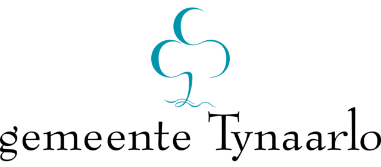 4.	Fondsen
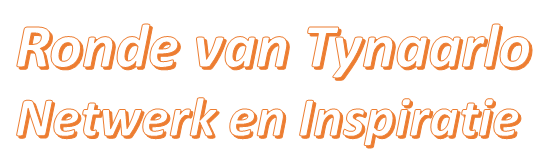 Welk fonds is er beschikbaar voor jouw idee?
Stel een overzicht op van de fondsen en andere investeerders (donateurs, sponsoren) die voor jouw project relevant zouden kunnen zijn.
Zoek bijvoorbeeld op thema, onderwerp of activiteit. 
Probeer er een volgorde in aan te brengen, van meest kansrijk naar minst kansrijk. 
Benader de meest kansrijke fondsen en investeerders. 
Vergeet daarbij vooral niet in het eigen netwerk te kijken!
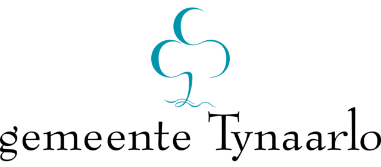 4.	Fondsen
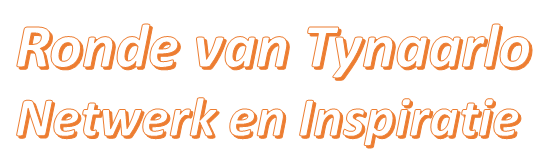 Een fonds gevonden?
Onderzoek vooraf wat de voorwaarden van de verschillende fondsen zijn. 
Elk fonds hecht veel waarde aan een bepaald onderwerp of activiteit. 
Verdiep je daar goed in om zo meer kans te maken dat jouw aanvraag wordt goedgekeurd. 
Het is beter energie te steken in enkele kansrijke aanvragen dan zonder plan alle fondsen aan te schrijven.
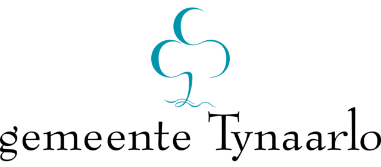 4.	Fondsen
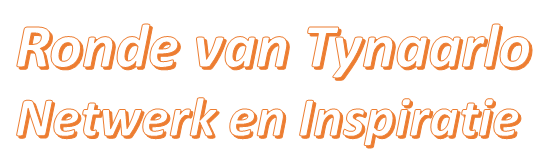 Overige tips
Let goed op hoe de aanvraagprocedure er uitziet, welke stukken je mee moet sturen en welke criteria worden gehanteerd. 
Begin tijdig! De meeste fondsen nemen al gestarte projecten niet in behandeling.
Houdt rekening met een doorlooptijd van 3 à 4 maanden (tussen indiening van de aanvraag en het besluit door het fonds).
Neem vooraf contact op met het fonds waar je een aanvraag in wilt dienen. Bij sommige fondsen bestaat de mogelijkheid om van tevoren een ‘consult’ te vragen.
Wees realistisch in het aan te vragen bedrag.
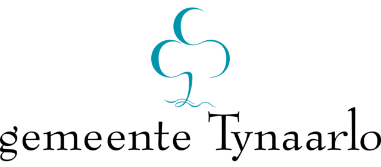 4.	Fondsen
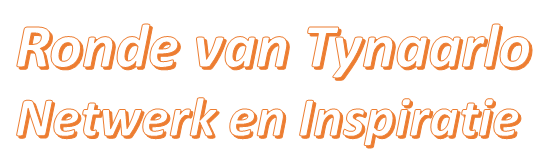 Tot slot!
Maak anderen enthousiast. Vraag geen geld, maar ‘verkoop’ je project!
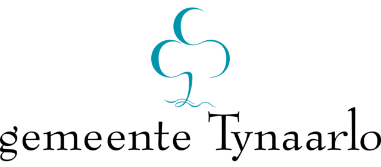 4.	Fondsen
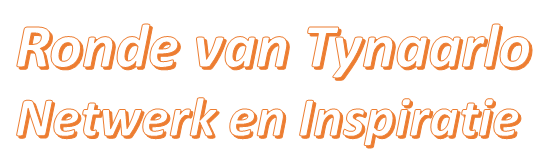 5. Documenteren en afhechten
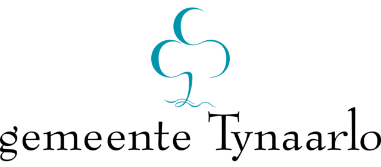 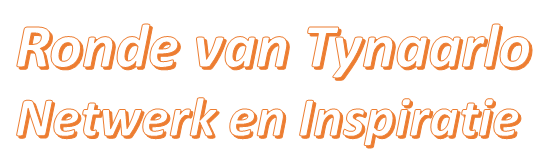 Documenteren
Het is belangrijk om je acties goed te bewaren, te documenteren.

Hiervoor kun je een logboek bijhouden (Noteer wat heb je gedaan, met wie heb je gesproken, wat heb je afgesproken, etc. en wanneer (datum)?
Namen en contactgegevens noteer je in een (digitaal) adressenbestand.
Werk netjes en consequent.
Maak voor elke aanvraag een nieuwe map en stop alles in de map wat bij die aanvraag hoort.
Bij grotere projecten maak je vaak individuele afspraken met diverse fondsen.
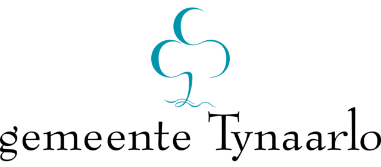 5.	Documenteren afhechten
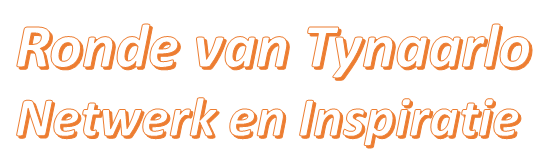 Afhechten
Afhechten doe je als het project bijna afgelopen is:

Financiële afrekening maken (aangeven tekort of overschot)
Publiceren van de resultaten
Bedanken van de sponsoren
Openingsact
Tekeningen van installaties of bouwwerken naar archief
Overdragen naar opdrachtgever 
Overdragen naar reguliere bedrijfsvoering (instructie voor onderhoud en verzekeringen, etc.)
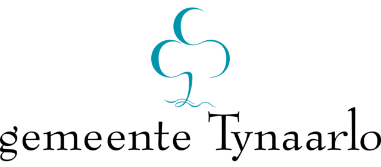 5.	Documenteren afhechten
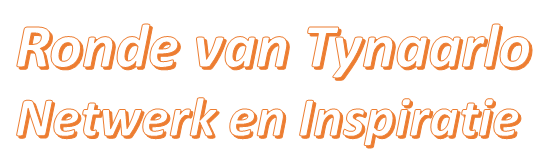 6. Van projectfase naar exploitatiefase
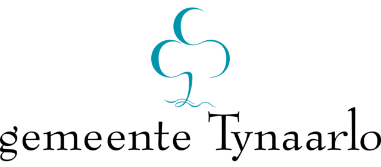 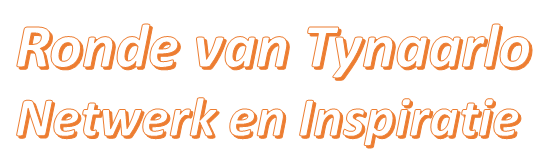 Van project naar uitvoering
Deze fase krijgt vaak te weinig aandacht en komt vaak in beeld als het probleem er al is. 
Op eens wordt je geconfronteerd met een boze leverancier die zijn geld wil hebben. 
Maar de bankrekening is leeg omdat alle financiers wachten met betalen tot dat het project is uitgevoerd.
Je hebt een cash flow probleem!
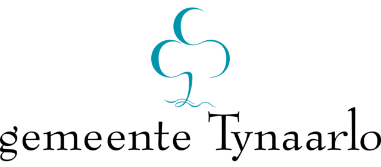 6.	Project en exploitatie
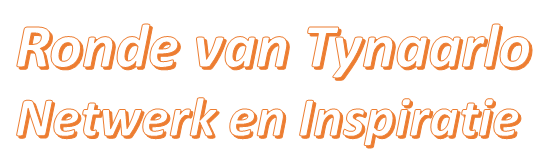 Cashflow
Cashflow is de Engelse term voor kasstroom. Deze term wordt vaak gebruikt om aan te geven hoeveel geld er binnenkomt en ook weer uitgaat. 
Het is de graadmeter voor de levensvatbaarheid van een project. 
Bij een negatieve cashflow gaat er meer geld uit dan dat er binnenkomt, waardoor de uitvoering van project in gevaar komt.
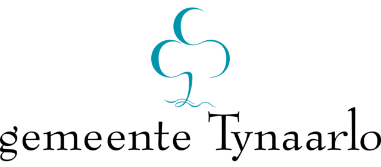 6.	Project en exploitatie
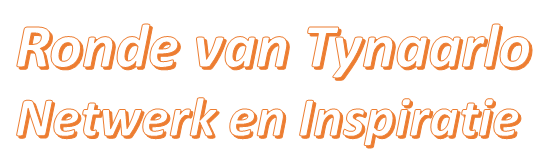 Cashflow
Vergelijk het eens met een huishouden. 
Als je aan het einde van de maand niet genoeg geld hebt om je boodschappen en hypotheek te betalen, dan heb je te weinig geld = een negatieve cashflow. 
De uitgaven zijn groter dan de inkomsten, waardoor je moet lenen of je spaargeld moet opmaken. 
Als dit te lang duurt, gaat u failliet.
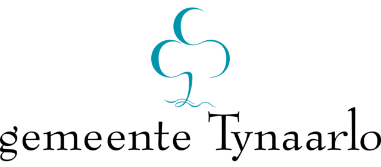 6.	Project en exploitatie
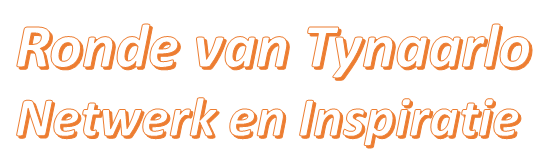 Hoe zit dat bij een project?
De meeste fondsen financieren na afloop van het project dat betekent dat er geen geld op de bank staat. 
Je beschikt louter over toezeggingen en geen positieve cashflow.
De meeste leveranciers willen hun factuur graag snel betaald zien.
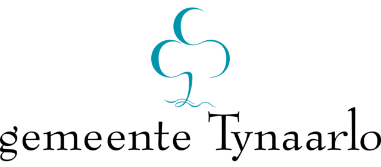 6.	Project en exploitatie
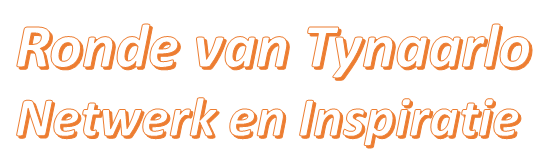 Oplossingen
Je kunt een fonds vragen om een gedeelte van de toezegging alvast over te maken dat voorkomt een cash flow probleem.
Je kunt bij het aannemen van de opdracht met de opdrachtgever afspreken dat de opdrachtgever tijdelijk als bank te functioneert.
De opdrachtgever betaald de binnenkomende rekeningen om het project te realiseren. 
De schuld loopt op en heeft aan het einde zijn maximum bereikt. 
Het project is gerealiseerd en de toegezegde gelden komen binnen en je boekt dat geld over naar je opdrachtgever.
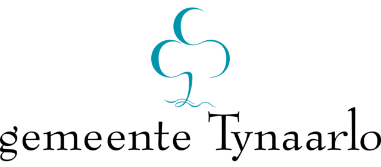 6.	Project en exploitatie
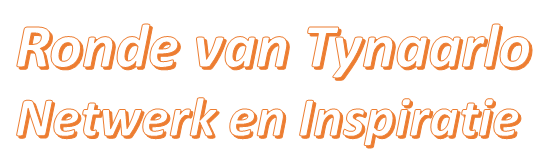 Het geld komt binnen en dan……
Fondsen vragen bij de aanvraag meestal op welke rekening ze een bijdrage kunnen storten.
Het is gebruikelijk dat een project ondergebracht wordt bij een vereniging of stichting. 
We noemen dat ook wel een juridische entiteit.
Een juridische entiteit is een bedrijf, overheidsorgaan, afdeling, liefdadigheidsinstelling, individu of instituut, vereniging of stichting met rechtspersoonlijkheid voor de wet. 
Een juridische entiteit kan overeenkomsten of contracten aangaan, dus ook een bankrekening openen.
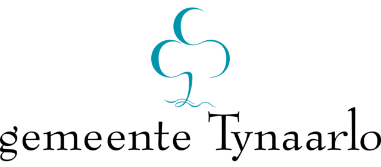 6.	Project en exploitatie
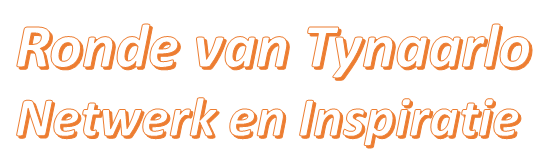 Wil je een vereniging of stichting oprichten?
Kijk dan op de website van de kamer van koophandel.
Of vraag een notaris in de buurt om advies.
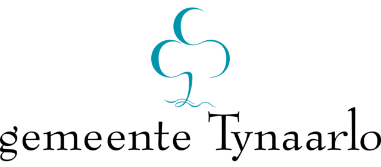 6.	Project en exploitatie
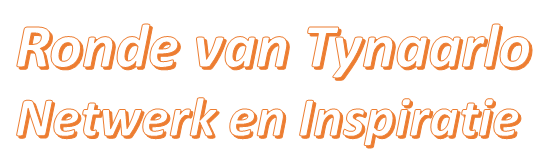 TIPS
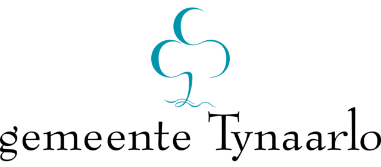 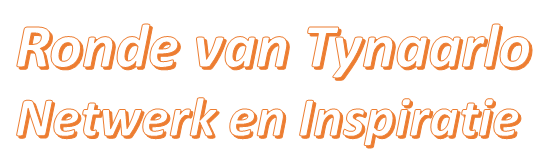 Online communicatie
Website		Je informeert over het project, bent digitaal bereikbaar, kunt nieuwe contacten leggen. 

Social media	Veel bereik, het is wel belangrijk dat je je richt tot de goede doelgroep. 
				Twitter, LinkedIn, Facebook, YouTube, Wikipedia, Google, Myspace, Flickr, etc.

Een blog		Een persoonlijk stukje (relevante) tekst dat je plaatst op een website. 
				Tip: Gebruik ≥ 300 tekens. Google kan op deze manier de pagina beter indexeren. 

Een vlog		De filmvariant op een blog. Een leuk, kort en informatief filmpje.

Een video		uitgebreide vlog, een mogelijkheid om uitgebreider uitleg te geven over het project.

Een infographic	Een tekening met uitleg (tekst) waar de feiten worden opgesomd. 
				In één oogopslag begrijpt de bezoeker de informatie welke relevant is voor hem of haar.

E-mailing		Informatie verspreiden via een E-mail. Om geen spam te verspreiden, is het
				belangrijk om een aantal regels in acht te nemen, o.a. De identiteit van de zender is
				zichtbaar, de ontvanger geeft toestemming en kan zich altijd afmelden.
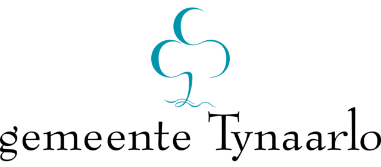 6.	Tips
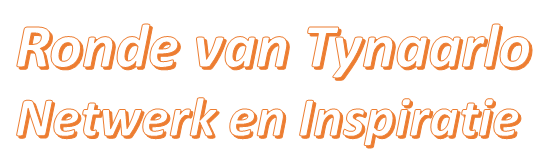 Checklist: Onderzoek haalbaarheid
Hoe is het idee ontstaan? Bij wie, wanneer, waar?
Past het project bij ons? Bij visie, taken, doelen of andere projecten?
Voeren anderen vergelijkbare projecten uit? Waarom kunnen wij het beter? Zijn er goede voorbeelden waar we van kunnen leren?
Is er draagvlak voor het project? Waarom wel? Waarom niet?
Wat levert een eerste inschatting van tijd, middelen en geld op?
Wat zegt een SWOT-analyse over kansen en bedreigingen?
Kan het project succes hebben?
Gaan we door of niet?
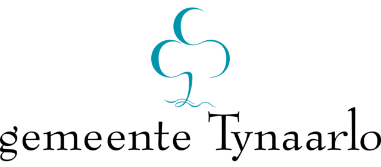 6.	Tips
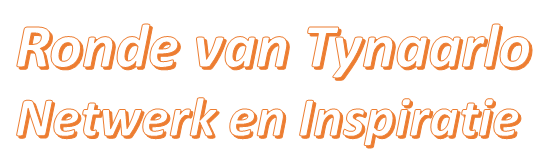 Checklist: Bepaal doel en doelgroep
Doel
Omschrijf de (sub)doelen zo concreet mogelijk: wanneer is wat gerealiseerd?
Welke producten/resultaten moeten worden opgeleverd?
Doelgroep
Voor wie is het project bedoeld?
Hoeveel mensen wilt u bereiken?
Is er een minimum en maximum aan het aantal deelnemers?
Maak een inschatting van de grootte van de doelgroep en het bereik van het project.
Waarom zou het project de doelgroep aanspreken?
Eventueel: laat leden van de doelgroep meedenken over het project.
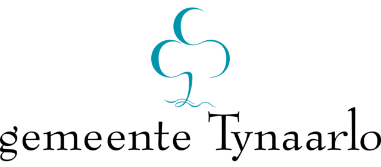 6.	Tips
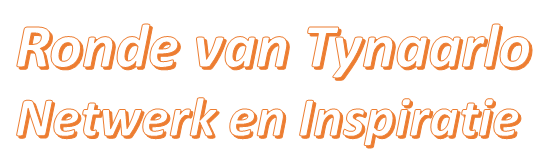 Checklist: Projectplan
Hoe is het project georganiseerd
Wie is de rechtspersoon (stichting of vereniging)?
Hoe is het project georganiseerd? 
Is er een projectgroep? 
Zijn er aparte werkgroepen? 
Werkt u met een klankbordgroep?
Wie doet wat in het project?
Hoe worden afspraken vastgelegd? 
Met wie gaat u samenwerken? 
Van welke instanties bent u afhankelijk?








Zijn er instanties die u kunnen ondersteunen?
Kunt u bij bestaande activiteiten aansluiten? Welke?
Zijn er randvoorwaarden? Welke? Denk aan veiligheid en gezondheid.
Zijn er specifieke eisen? Bijvoorbeeld van toekomstige gebruikers, projectpartners, beheerders, vergunningverleners etc.?
Hoe bewaakt u de kwaliteit van het project?
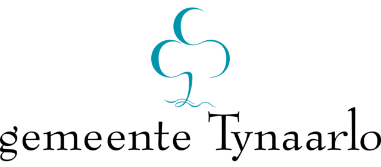 6.	Tips
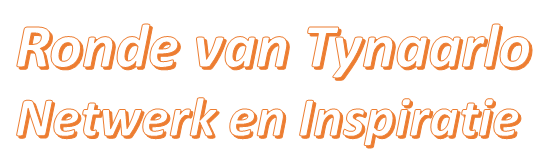 Checklist: Hoe lang duurt het project?
Wanneer start het project? 
Wanneer eindigt het project?
Zijn er logische moment om te starten of te stoppen?
Zijn er eisen van bijvoorbeeld subsidiegevers en fondsen?
Is de planning van het project haalbaar? Ook gelet op het aanvragen van subsidies, vergunningen of ontheffingen?
Moeten fases worden onderscheiden? Welke? 
Welke hoofdactiviteiten vinden per fase plaats?
Zijn er mijlpalen of beslismomenten?
Hoe wordt de voortgang bewaakt?
Hoe wordt over de planning gerapporteerd?
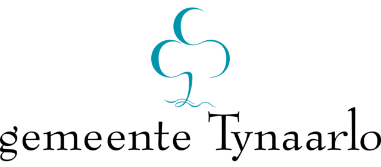 6.	Tips
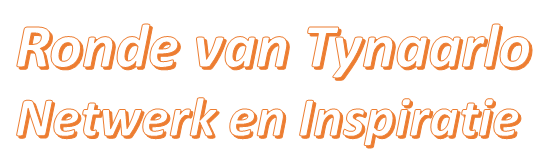 Hulpmiddel SWOT
Een handige methode om de haalbaarheid van het project te onderzoeken, is de SWOT-analyse. 
De vier letters staan voor Strengths, Weaknesses, Opportunities and Threats. 
Oftewel: wat zijn de sterke en zwakke kanten van het project of je eigen organisatie, en welke kansen en bedreigingen zijn er? 
De sterke en zwakke kanten gaan over de ‘binnenkant’ van het project. Waar bent u goed in en waarin niet? 
De kansen en bedreigingen gaan over de ‘buitenkant’. Welke positieve ontwikkelingen zijn er, welke mogelijkheden dienen zich aan of kunt u zelf creëren? En welke negatieve ontwikkelingen zijn er? Wat is een gevaar voor het project?
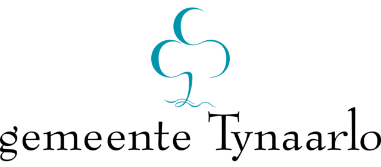 6.	Tips
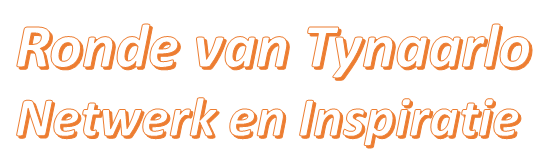 Checklist Actieplan
Wat moet er gebeuren om de doelen te bereiken?
Wie doet wat?
Wanneer moeten de activiteiten zijn afgerond?
Wat is er nodig voor de activiteiten? 
Denk ook aan het aanvragen van vergunningen of ontheffingen.
Waar vinden de activiteiten plaats?
Voor welke activiteiten moet een apart draaiboek komen?
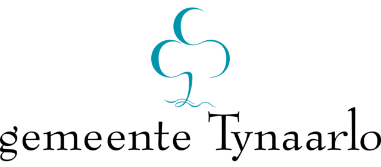 6.	Tips
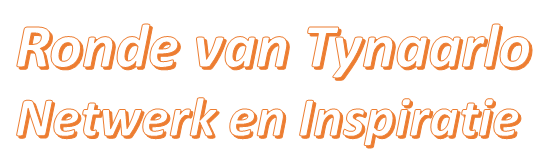 Voorbeeldschema actieplan
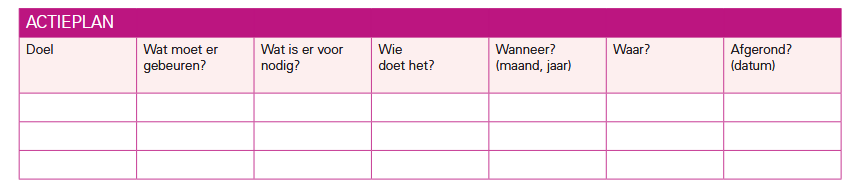 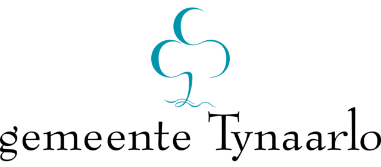 6.	Tips
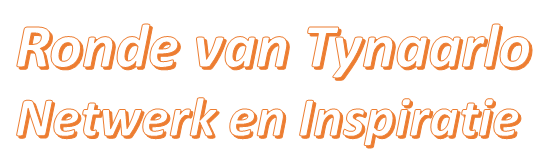 Wat staat er in een communicatieplan?
Doel: wat wilt u bereiken?
Doelgroep: op wie richt u zich met communicatie?
Boodschap: wat wilt u vertellen of overbrengen?
Strategie: hoe is uw aanpak?
Middelen: welke communicatiemiddelen zet u in?
Organisatie: wie doet wat?
Begroting: wat kost het?
Planning: wanneer gebeurt wat?
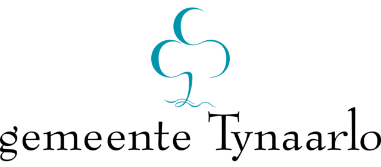 6.	Tips
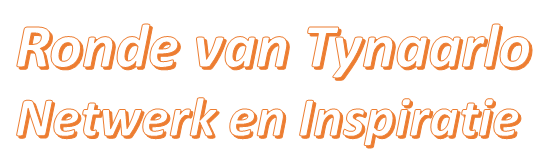 Checklist: Communicatieplan
Hoe geeft u bekendheid aan het project?
Welke activiteiten kunt u gebruiken?
Wat wilt u met communicatie bereiken?
Op wie richt u zich?
Wat is de boodschap?
Welke communicatiemiddelen zet u in, hoe en wanneer?
Welke mogelijkheden zijn er voor ‘free publicity’
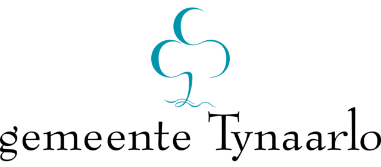 6.	Tips
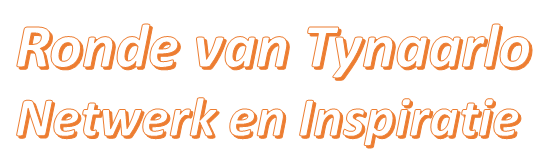 Checklist: Begroting en dekkingsplan
Wat is het projectbudget?
Wie beheert het geld?
Wie is gemachtigd om geld uit te geven?
Hoeveel kosten de activiteiten in het project?
Zijn er mogelijkheden voor fondsen of subsidies? 
Wie is verantwoordelijk voor de aanvraag van subsidies en/of fondsen?
Zijn er andere mogelijkheden om inkomsten te genereren? Denk aan sponsoring, bijdrage van deelnemers of verkoop van artikelen.
Hoe wordt omgegaan met overschrijdingen van budget?
Wat doet u met prijsstijgingen en andere financiële wijzigingen?
Wie maakt de begroting? 
In welke administratief systeem?
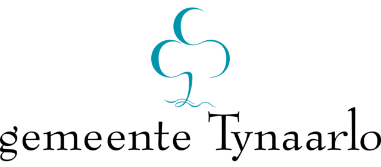 6.	Tips
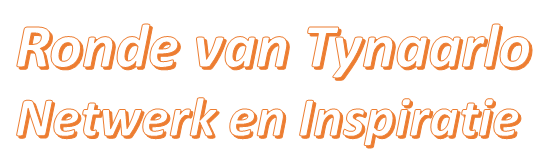 Checklist: Evaluatie
Hoe gaat u het project evalueren? 
Welke onderdelen evalueert u?
Zijn de doelen gehaald?
Is de doelgroep tevreden? 
Zijn de medewerkers tevreden?
Wat ging goed en wat minder? 
Wat zou u achteraf anders doen?
Moet u een verslag maken voor subsidiegevers of fondsverstrekkers?
Is er een financieel verslag nodig?
Hoe sluit u het project af?
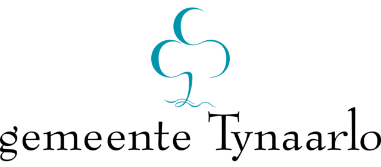 6.	Tips
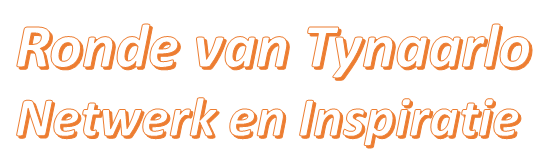 Hoe moet het niet!
www.briljantemislukkingen.nl
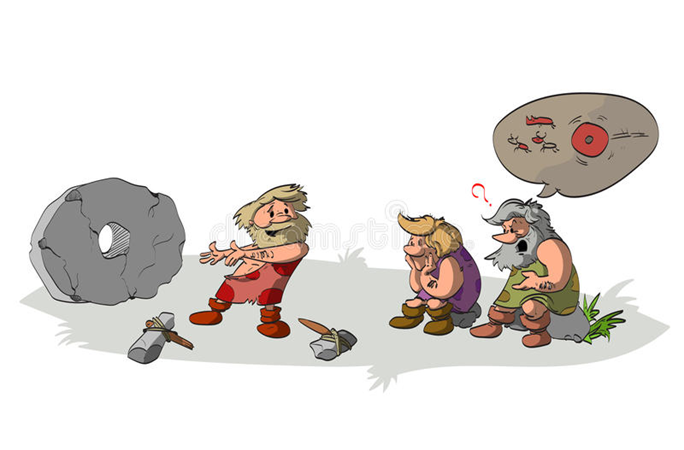 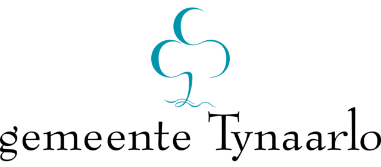 6.	Tips